Вычитание числа 4
Учитель начальных классов  
МОУ «СОШ №2 г. Ершова
 Саратовской области»
Шевцова Татьяна Николаевна
                                                 
             СУ «Начальная школа ХХI века»
2011-2012 уч.г.
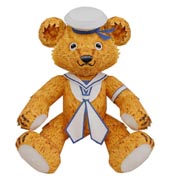 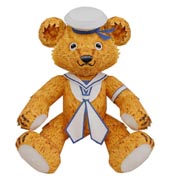 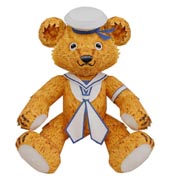 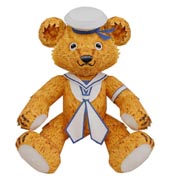 1+1+1+1=4
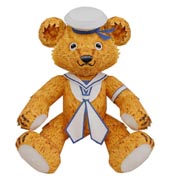 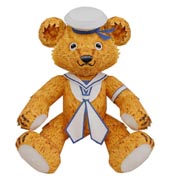 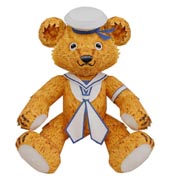 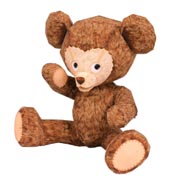 3+1=4
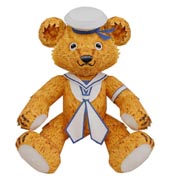 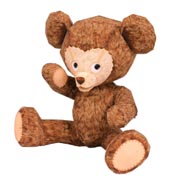 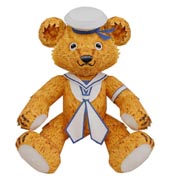 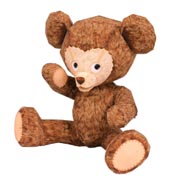 2+2=4
Состав числа 4
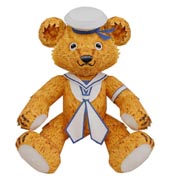 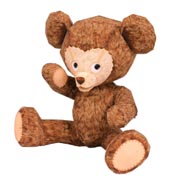 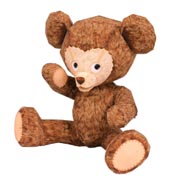 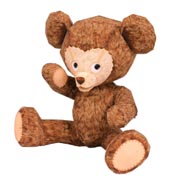 1+3=4
Вычти число 4 по частям разными способами.

     8 -  4               5 – 4          9 – 4
    6 - 4              10 – 4          7 - 4
Какое число пропущено?
  11 - 1 = 10
  12 – 2 =10
  13 – 3= 10
Объясни, как выполнено действие.
1и3
11 – 4 =
7
МОЛОДЦЫ!
2 и 2
12 – 4 =
8
3 и 1
13 - 4 =
9
4
0
- 4 =
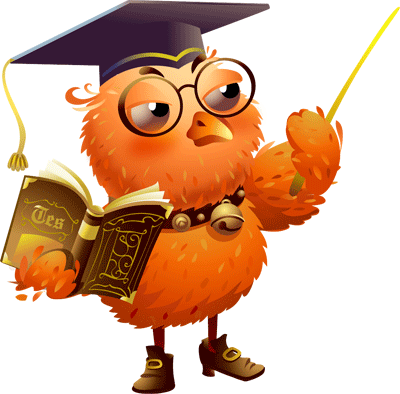 5
1
- 4 =
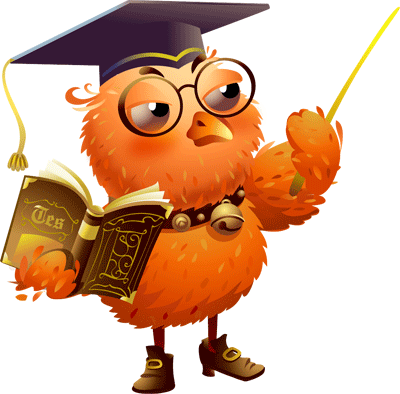 6
2
- 4 =
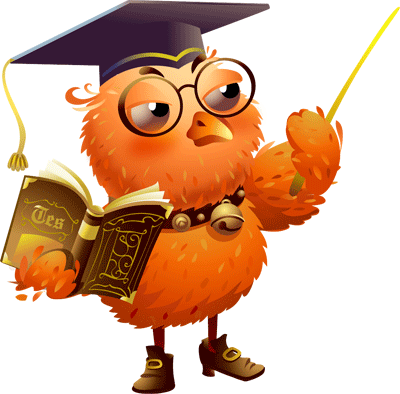 7
3
- 4 =
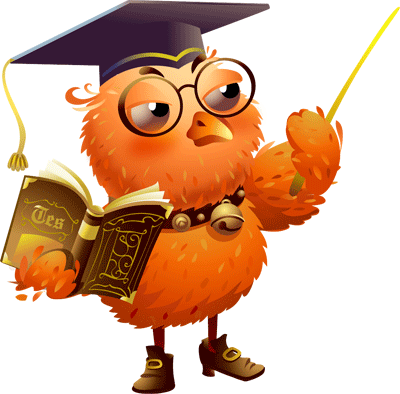 8
4
- 4 =
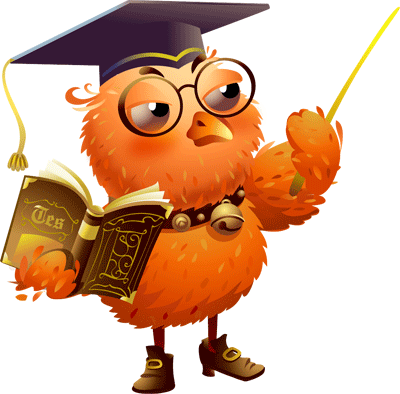 9
5
- 4 =
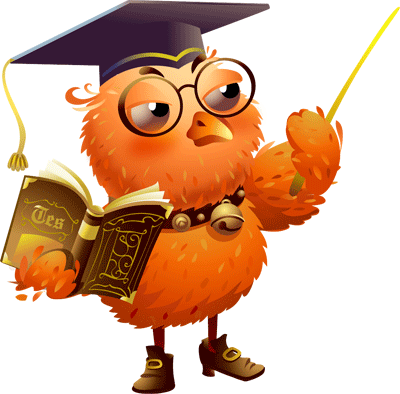 10
6
- 4 =
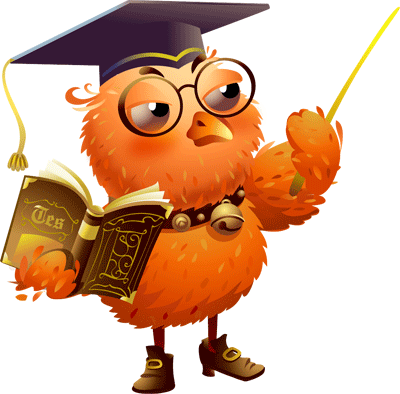 11
7
- 4 =
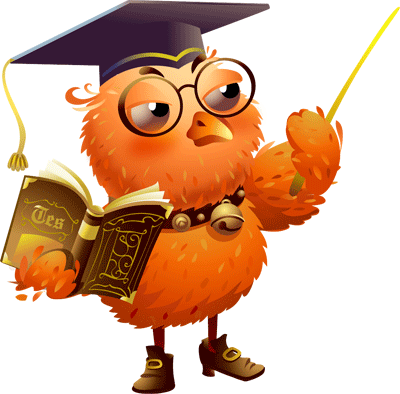 12
8
- 4 =
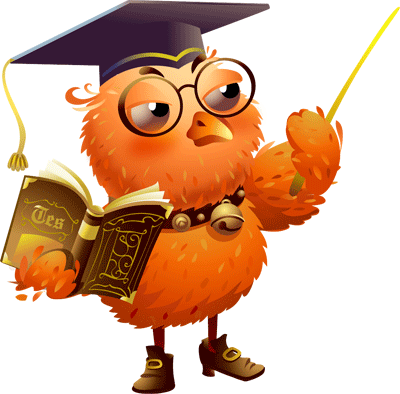 9
13
- 4 =
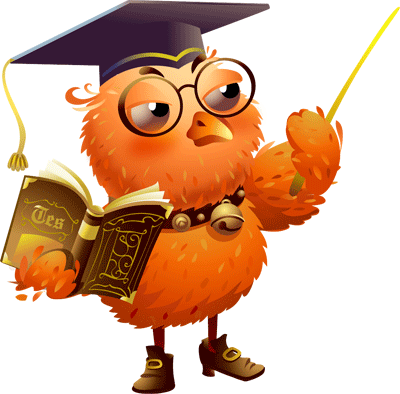